DRUSKA
Pasaulio pažinimas
II klasė
Kauno ,,Varpelio” pradinė mokykla
MM Vida Virbickaitė
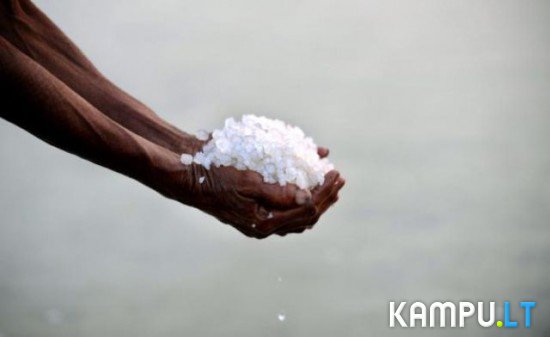 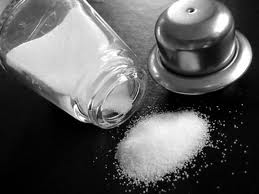 Druska – tai  sūrūs grūdeliai
Druskos siena
Druskos kasykla
Druska gaunama kasant žemėje esančius akmens druskos telkinius
Druskos dykuma
Druskos kasyklos
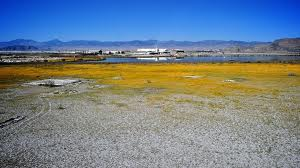 DRUSKOS KASYKLOJE
Druskos kristalai
Druskos kristalo lempos
Druskos kristalai primena ledą
Druskos kasyklos muziejuje
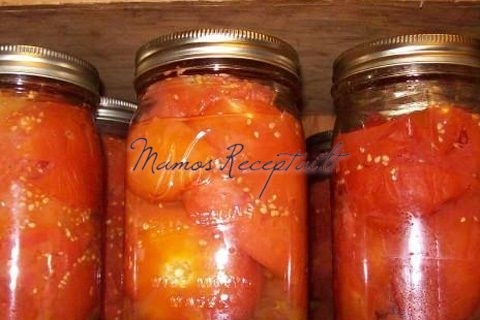 Maistui koncervuoti
Skoniui gerinti
Vandeniui minkštinti
Vaistų gamyboje
Gydymo tikslams
Keliams žiemą barstyti
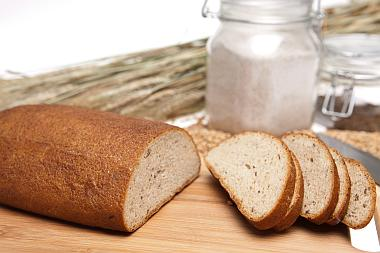 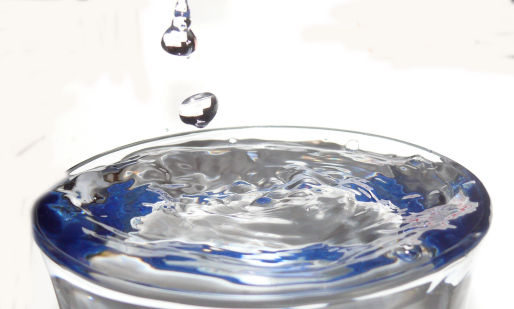 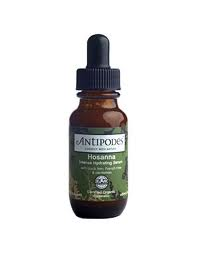 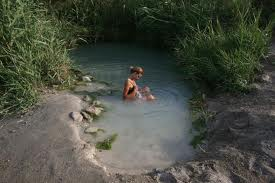 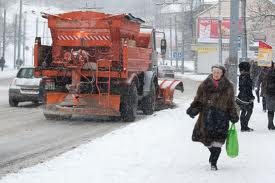 Druska naudojama
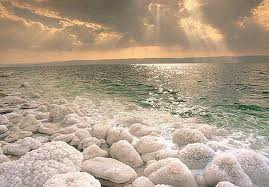 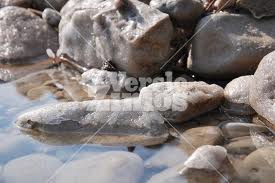 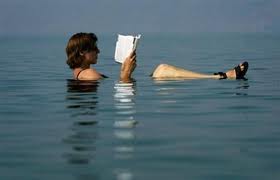 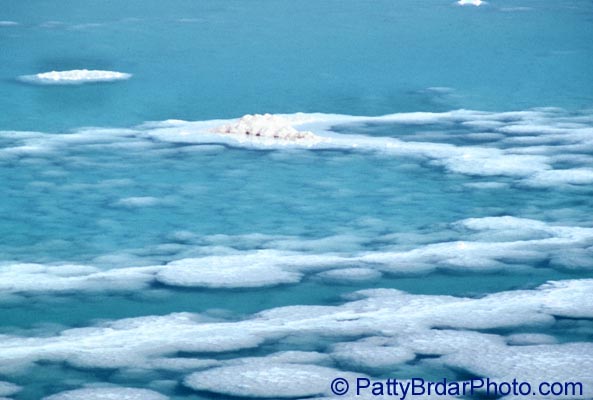 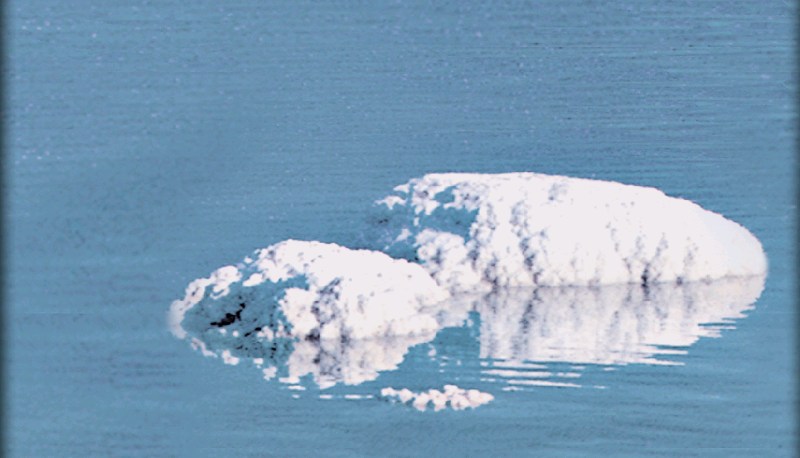 Negyvoji –Mirties jūra
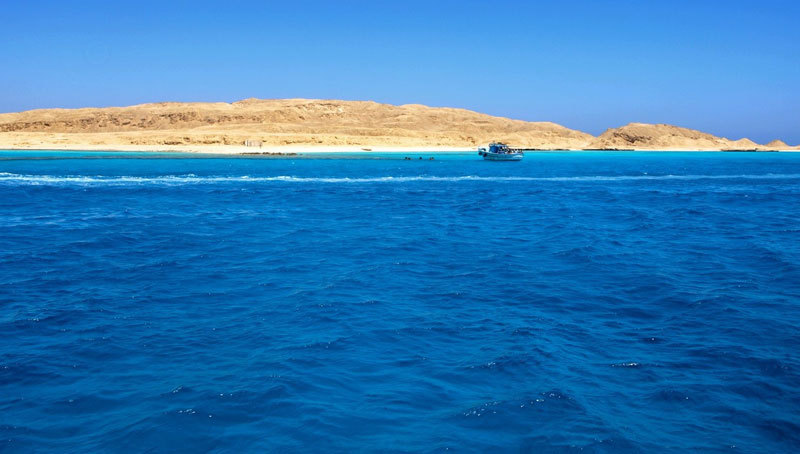 Raudonoji jūra - sūriausia